الإِيْثَارُ
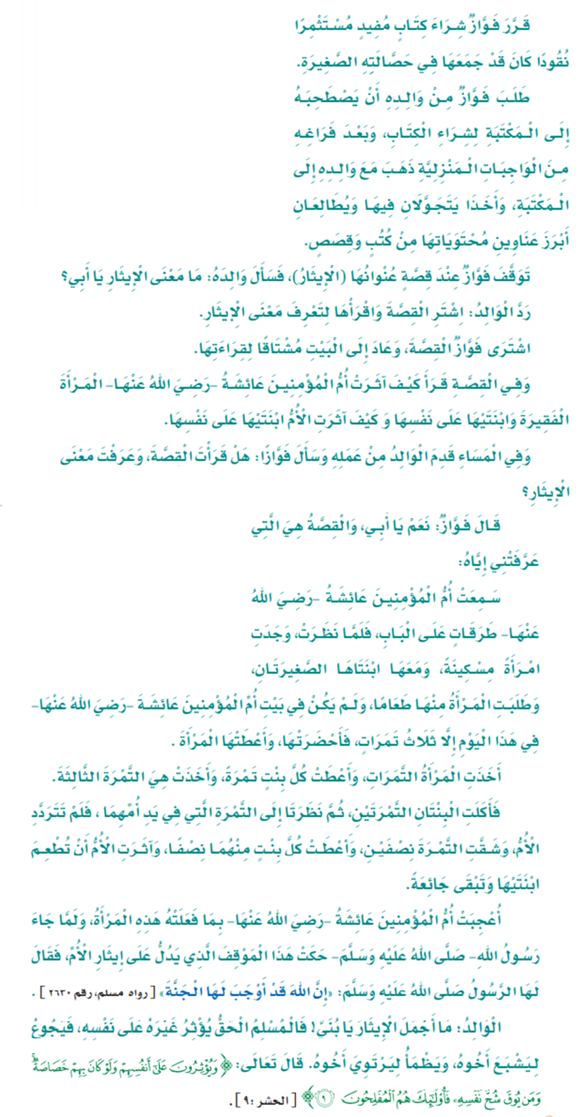 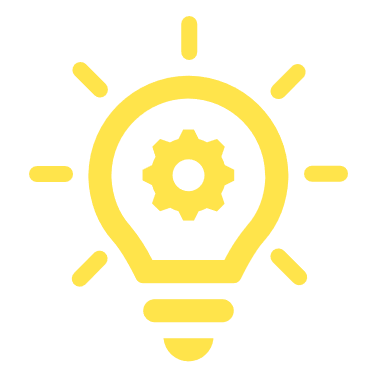 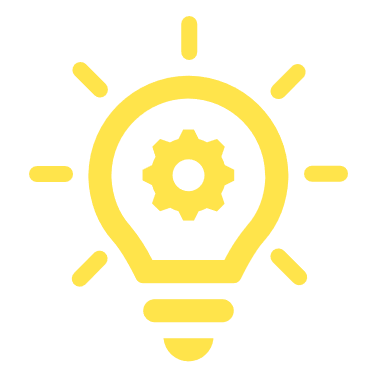 الإِيْثَارُ
الإِيْثَارُ
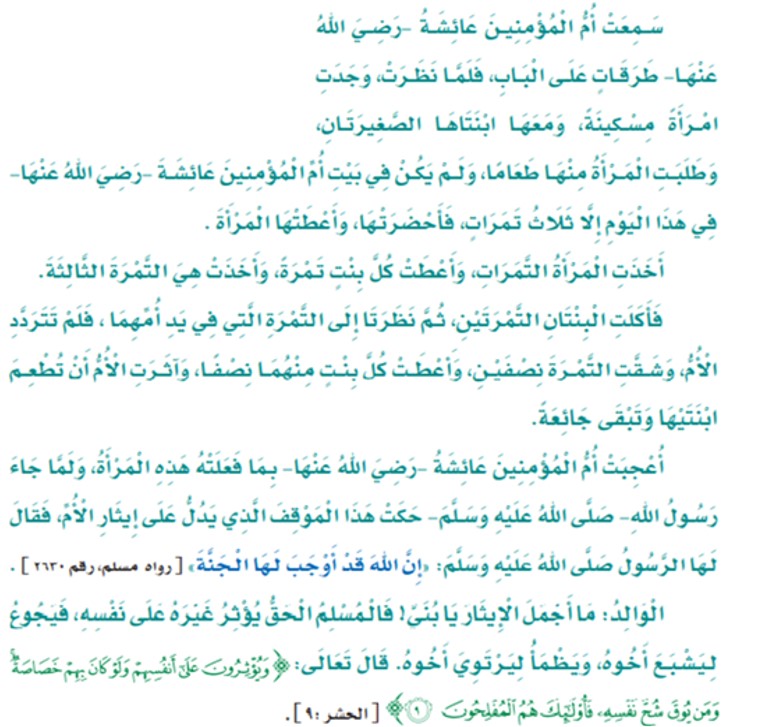 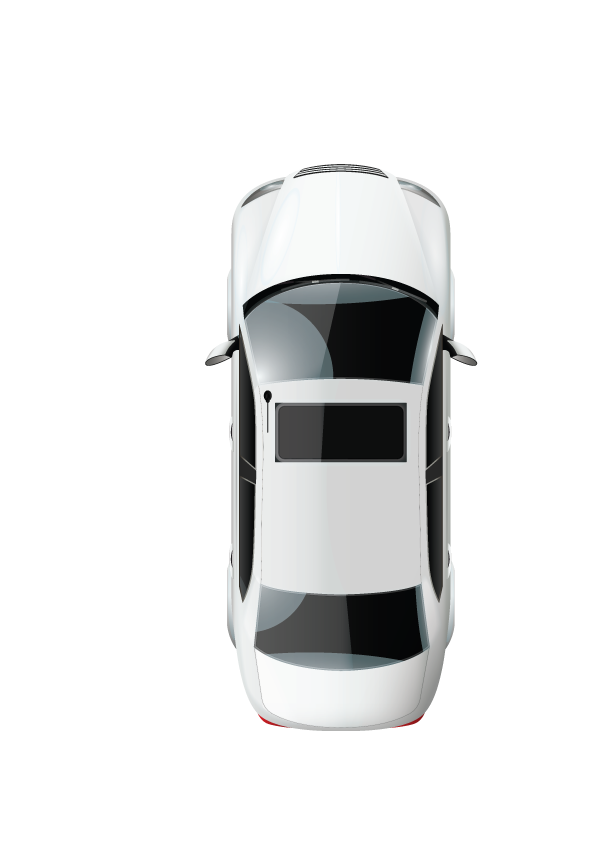 والدهُ
1
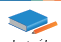 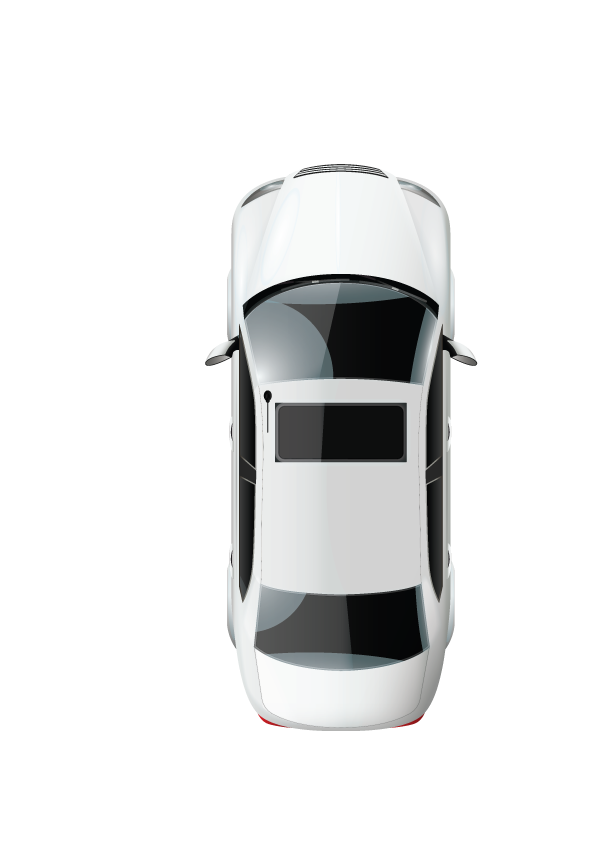 3
2
2
الإِيْثَارُ
متى عادَ الأبُ ؟ ماذا سأل فوازاً؟
1
ما عنوان القصَّةِ الّتي اختارها فواز؟
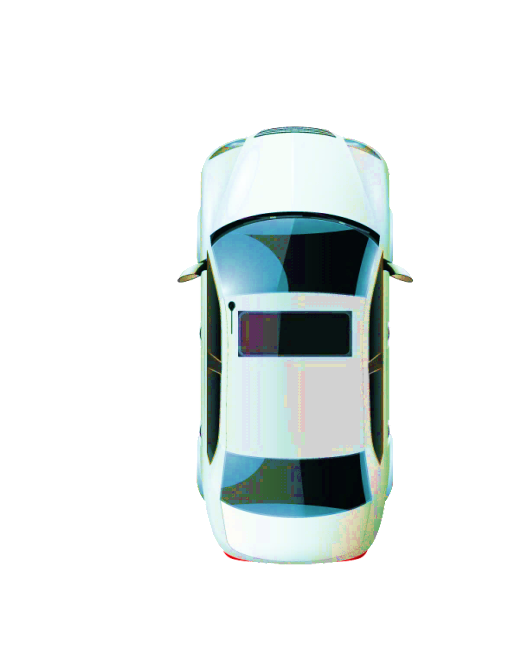 من اصطحبَ فوّاز إلى المكتبةِ؟
الفهم و الاستيعاب
في المساء, سألَ فوّاز : هل قرأتَ القصّةَ؟
3
أولاً
أجيب :
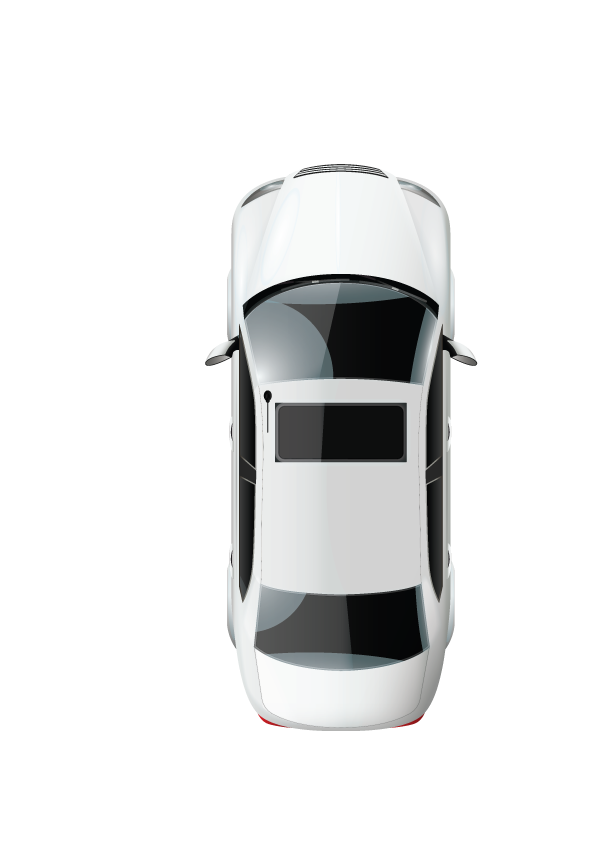 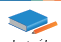 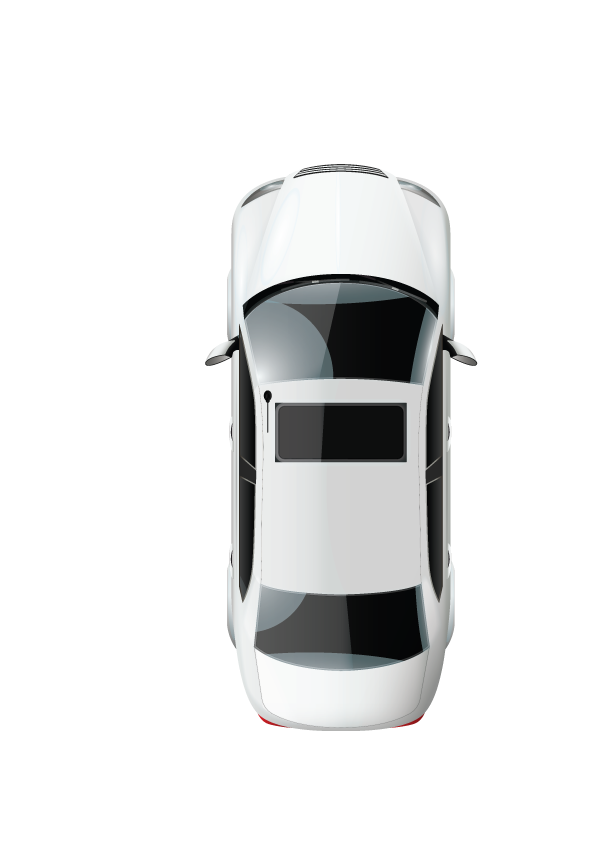 8
7
6
5
ماذا يحدث لو أنَّ النَّاس جميعهم اتَّصفوا 
بخُلِقِ الإيْثَارِ ؟
اذكر ثلاثة أعمالٍ أعجبتني قام بها فوّازُ.
ما رأيك في تصرُّف المرأةِ المسكينةِ؟
ما الخُلق الذي تحلّت به المرأةُ المسكينةُ؟
الفهم و الاستيعاب
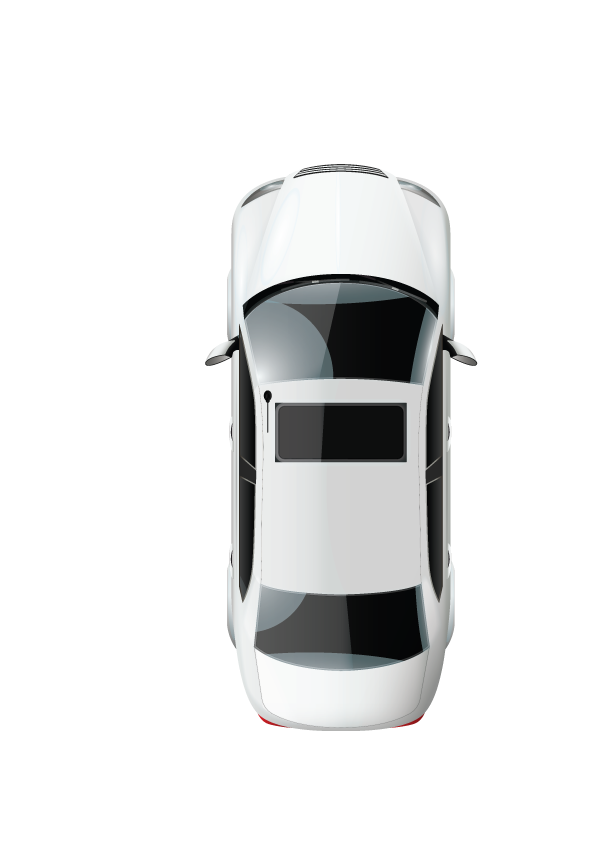 أولاً
أجيب :
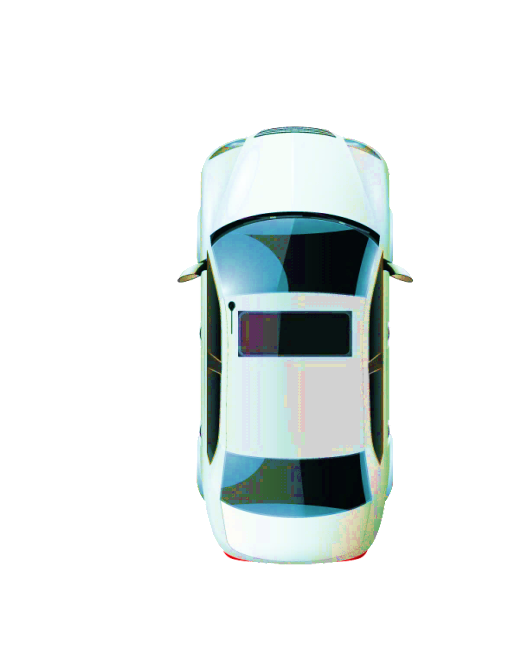 أنَّه اشترى كتاباً مثمراً، أنّه جمع نقوده لشراءِ ما يفيده، أنَّه قرأ موضوعاً ذا أهميةٍ استفاد منه.
يعمُّ الخيرُ الكثيرُ و المحبةُ بين النّاسِ
تصرفٌ جميلٌ ظهر من خلاله تفضِيل الغيرِ على النَّفسِ و هذا قِمَّةُ الإيْثَارِ.
الإِيْثَارُ
6
7
8
5
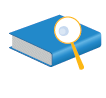 A
أقصّ القصّة بأسلوبي .
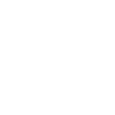 الفهم و الاستيعاب
أنّ ثلاثة من جرحى المسلمين في أرضِ المعركةِ و جروحهم خطيرةٌ،  فجاءَ رجلٌ يبحثُ عن ابن عمٍ له فوجده و عندما أرادَ أن يسقيَه امتنع عن الشُّرب و أشارَ بيدهِ إلى رجلٍ يتألّمُ و قالَ : اذهبْ إلى أخي فهو أحوجُ منِّي للماء،  فلمَّا ذهب إليه سَمِعَ صوتَ جريحٍ يقولُ : ماء ماء ، فلمّا ذهب إليه وجدهُ قد ماتُ و لمّا رجعَ إلى الثّاني وجدهُ قد ماتَ و لما عاد إلى ابن عمِّه وجده قد ماتَ أيضاً .
أولاً
أجيب :
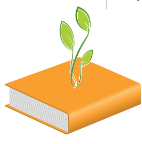 أملأ الفراغات الآتية :
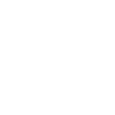 كتابٍ مفيدٍ
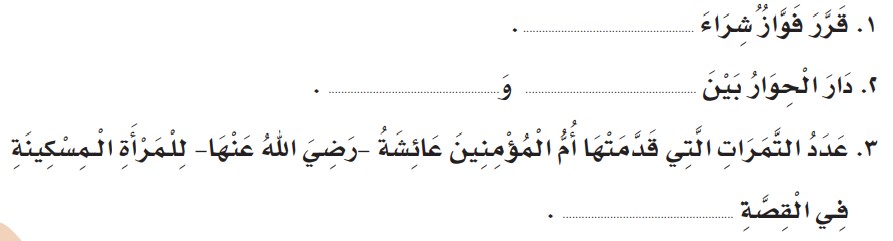 والدهُ
فوازٍ
الفهم و الاستيعاب
ثلاثةٌ
أولاً
أجيب :
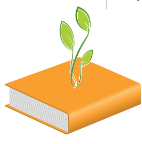 أعوض شفهيا الكلمة الملونة بكلمة مرادفة لها
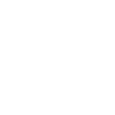 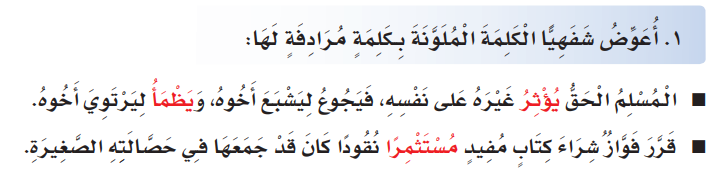 يفضَّل
يعطش
مستخدماً
الفهم و الاستيعاب
ثانياً
 أنُمَيِّ لغُتَيِ:
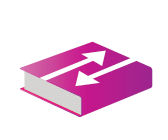 فيجوعُ ليشبعَ أخوهُ ، و يظمأُ ليرتَوي أخِيهِ
اختار الإجابة الصحيحة :
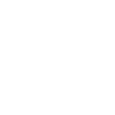 62%
1
ترادف
80%
الفهم و الاستيعاب
55%
2
تضّاد
ثانياً
أنُمَيِّ لغُتَيِ:
55%
95%
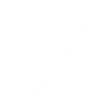 ضّدها
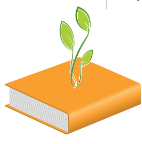 الإِيْثَارُ خُلقٌ جميلٌ
جملةٌ اسميةٌ
الآثرة \ الأنانية
اِسِم مُفْرَد
تفضيلُ الغيرِ على النَّفس
يؤثرُ
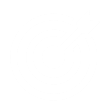 نَوعُهَا
الفعل المضارع
 منها :
الإِيْثَارُ
الفهم و الاستيعاب
3
ثانياً
أنُمَيِّ لغُتَيِ:
المعنى
أُكْمِلُ خَرِيطَةَ الْمُفْرَدَةِ الآتِيَةِ:
الكَلِمَة في جُمْلَة
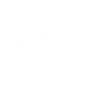 نوع الجُمْلَة
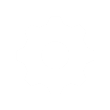 الشّفا
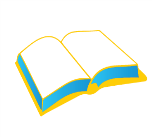 أَستَخْرِجُ مِنَ النَّصِّ:
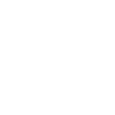 كلمةٌ مختومةٌ بألفٍ قائمةٍ
كلمةٌ مختومةٌ بألف على صورة الياء
كلمة فيها شدّة
كلمةُ فيها تنوينُ ضم
يرى
التَّرَاكِيبُ اللُّغَوِيَّةُ
مهندٌ
جبليّ
أولاً
أسْتَخْرِجْ:
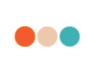 أكمل الجملة الآتية بكلمة تنتهي بألف لينة (ى) :
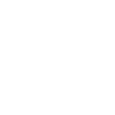 لتبقى
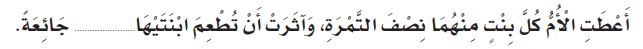 التَّرَاكِيبُ اللُّغَوِيَّةُ
ثانياً
أكمل:
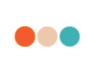 أكمل الجملة الآتية بكلمتين تبدآن بهمزة وصل :
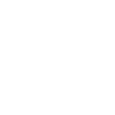 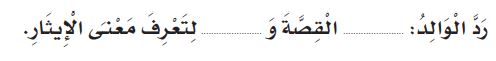 التَّرَاكِيبُ اللُّغَوِيَّةُ
اشترِ
اقرأها
ثانياً
أكمل:
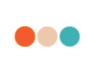 أكمل ما يأتي بكلمات مبدوءة بهمزة قطع على نمط 
المثال الأول :
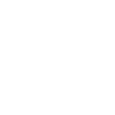 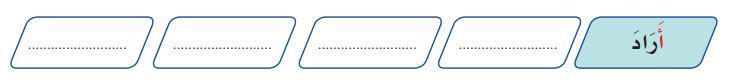 أقام
أطال
أمال
التَّرَاكِيبُ اللُّغَوِيَّةُ
أحاط
ثانياً
أكمل:
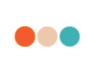 أكمل ما يأتي بكلمات مبدوءة ب (ال) التّعريف على 
نمط المثال الأول :
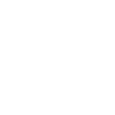 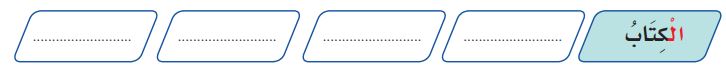 التَّرَاكِيبُ اللُّغَوِيَّةُ
الباب
القلم
الفصل
المفتاح
ثانياً
أكمل:
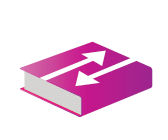 بمحاكاة المثال الأول استخدم الصيغة المناسبة لمعنى الجملة و أكتبها :
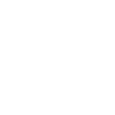 1
62%
ما أجملَ الإيثارَ!
2
80%
ما أجملَ خُلُقَ المسلمِ!
التَّرَاكِيبُ اللُّغَوِيَّةُ
3
55%
ما أحوجَ الفقيرَ إلى الطَّعامِ!
ثالثاً
أَستَخْدِمُ:
4
55%
ما أكثرَ القصصَ الّتي قرأتُها!
95%
5
ما أطول القصة!
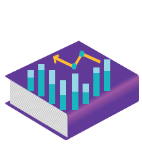 بمحاكاة المثال الأول  أحوّل المعرفة نكرة :
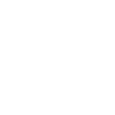 المعرفة : المكتبةُ
النّكرة : مكتبةٌ
النكرة : نقودٌ
التراكيب اللغوية
المعرفة : النقودُ
رابعاً
أحوّل:
تَحْويْلْ
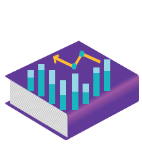 بمحاكاة المثال الأول  أحوّل المعرفة نكرة :
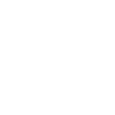 النّكرة : مسلمٌ
التّراكيب اللغوية
المعرفة : المسلمُ
رابعاً 
أحوّل:
تَحْويْلْ
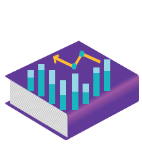 بمحاكاة المثال الأول  أحوّل المعرفة نكرة :
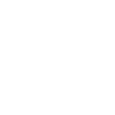 النّكرة : ماءٌ
التّراكيب اللغوية
المعرفة : الماءُ
رابعاً
أحوّل:
تَحْويْلْ
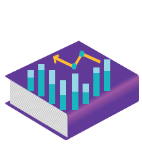 بمحاكاة المثال الأول  أحوّل المعرفة نكرة :
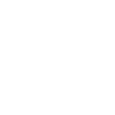 النكرة : قصةٌ
التّراكيب اللغوية
المعرفة : القصةُ
رابعاً
أحوّل:
تَحْويْلْ
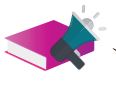 بمحاكاة المثال الأول أحذفُ مفردةً أو أكثر من الجملة دون أن يتغيّر المعنى :
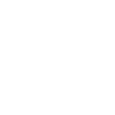 اشترى فوازُ قصةٌ
وجدتُ امرأةً مسكينةً
المسلمُ الحقُّ يؤثرُ غيرهُ
قرَّرَ فوازُ شراءَ كتابٍ
قرأَ فوازُ قصةً
التَّعْبِير
أولاً
أُعَبِّر:
وجدتُ امرأةً مسكينةً،  و معها ابنتَاها الصّغيرتانِ
قرَّرَ فوازُ شراءَ كتابٍ مفيدٍ
قرأ فوازُ قصةٌ عن الإيثارِ
اشترى فواز قصةٌ جميلةٌ عن الأمانةِ
المسلمُ الحقُّ يؤثرُ غيرهُ على نفسهِ
4
3
2
1
5
انتهى الدرس